QI Webinar: Long-Term Follow-Up Discussion 
Tuesday, March 1, 2022
1pm-2pm ET
Agenda
LTFU Survey Results
National Quality SVS PSO
Charter Focus Calls
VQI@VAM 2022
National Quality Initiative
Q&A
National Quality SVS PSO LTFU Survey Results
3
Difficulties Collecting LTFU – Top 5 Responses
1. Follow up occurs at an outside facility
2. Follow up occurs outside of LTFU window (9-21 months)
3. Lack of dedicated staff
4. Lack of access to medical records
5. Other
4
National Quality PSO LTFU Survey Results
5
Patient Concerns for LTFU – Top 5 Responses
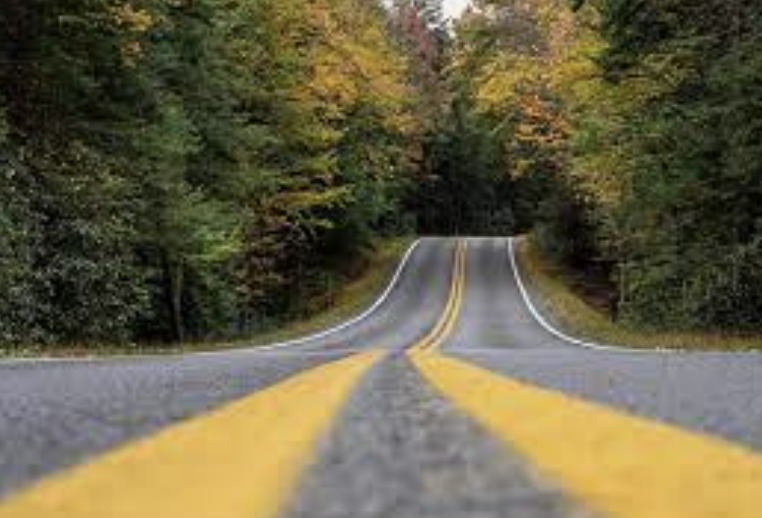 Long distance/travel
COVID-19
Patient refusal
Financial Concerns
No Concerns
6
National Quality PSO LTFU Survey Results
7
Do You Review LTFU?
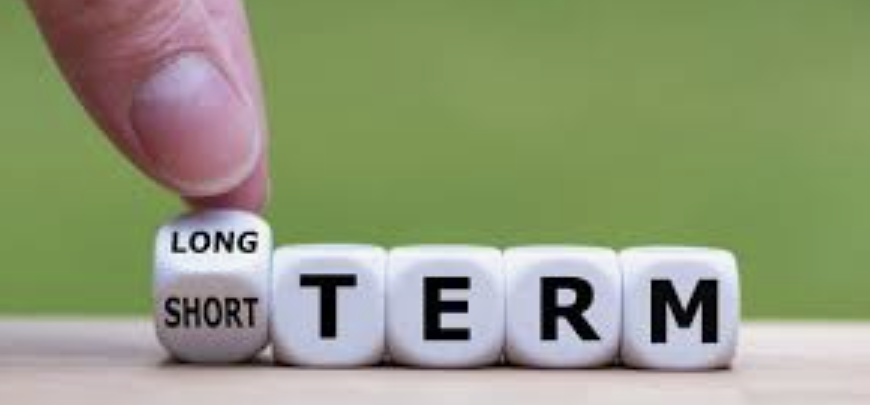 Yes – 87
No – 26
Other – 20
8
National Quality PSO LTFU Survey Results
9
LTFU Results and Survey
https://www.vqi.org/quality-improvement/ 
Scroll down, lower right-hand area
Click link
Scroll to bottom 2nd page
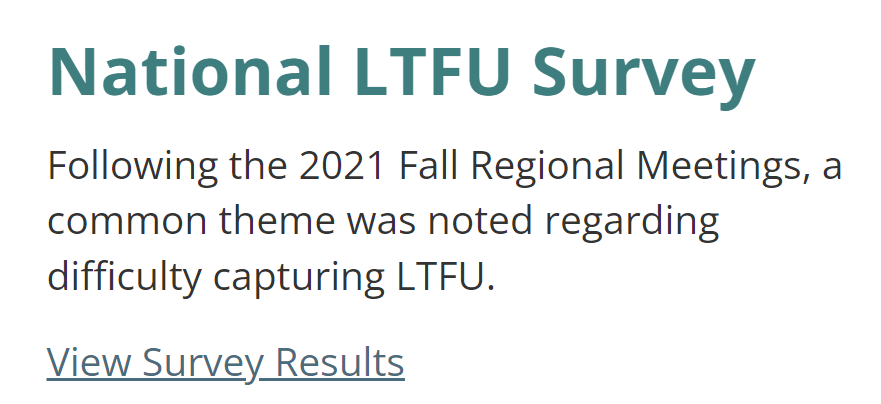 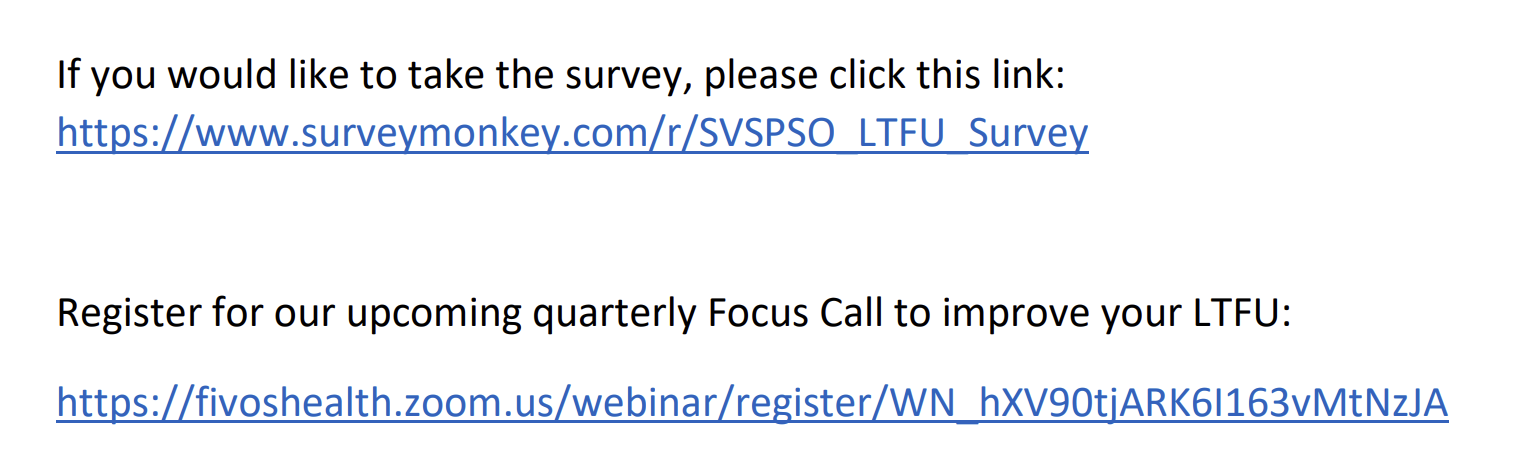 10
New Format for Charter Focus Calls
Communications will occur through mail chimp, VQI newsletter, and vqi.org 
Update and maintain your center characteristics
Utilize Google Chrome
Any difficulties with firewalls, discuss with your IT department
Prior attendee list will be included in the new registration process
11
[Speaker Notes: To extend a more comprehensive outreach to include our VQI hospital manager audience, we are moving to a new and improved process for our Charter Focus Calls.  Beginning with our April calls:
All Charter Focus Calls will require registration
Beginning in July, Charter Focus Calls will become one quarterly call
Dates have changed due to the new process
Communications will occur through mail chimp, VQI newsletter, and vqi.org 
Update and maintain your center characteristics
Utilize Google Chrome
Any difficulties with firewalls, discuss with your IT department
Prior attendee list will be included in the new registration process]
Upcoming Charter Focus Calls
Tuesday, April 19, 2022, 1p-2p ET LTFU and Documentation Charter Focus Call
Tuesday, April 26, 2022, 1p-2p ET DC Meds and Clinical Charter Focus Call
Guest speakers
12
Guest Speakers for upcoming meetings in April
Priya Padmanabhan, MHA and Rosha Nodine, BAAS from Baylor Scott & White Health System
 2021 Poster Winners ‘VQI member favorite poster’ with their poster ‘VQI Summary Report Tool in EPIC’
Sharing their Information on ‘VQI Summary Report Tool in EPIC’ in April
13
VQI@VAM 2022
Quality Initiative
What are your ideas for a new National Quality Initiative?
15
Q&A
16